Створення зображення об’єктів, що складаються з геометричних фігур
За програмою нової української школи
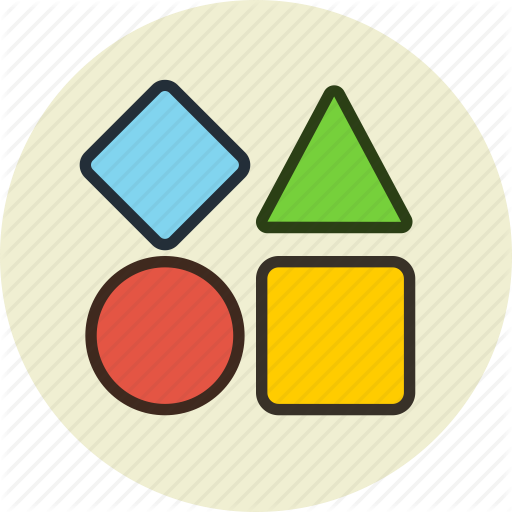 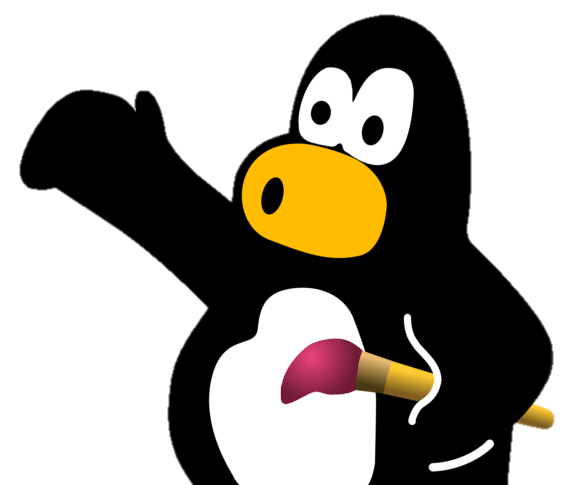 Урок 22
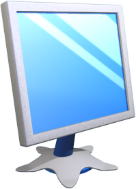 Як я можу використовувати геометричні фігури?
Розділ 4 § 22
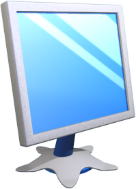 Розгадайте кросворд
Розділ 4 § 22
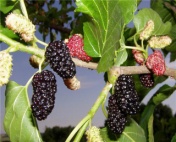 1
1
2
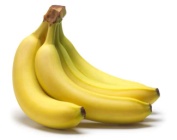 3
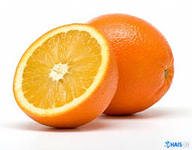 2
3
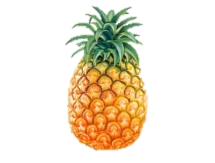 6
4
5
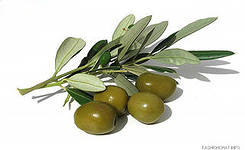 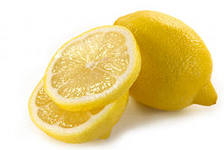 4
6
Далі
5
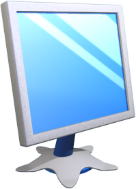 Як я можу використовувати геометричні фігури?
Розділ 4 § 22
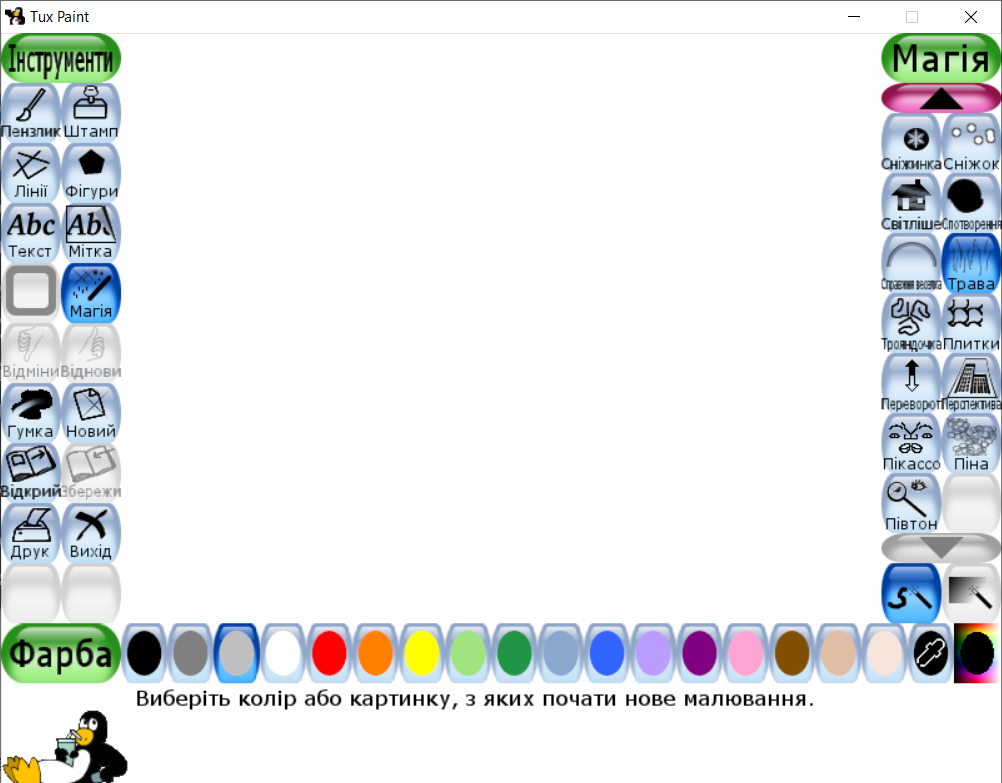 У графічному редакторі Тукс Пейнпг за допомогою інструмента Лінії можна намалювати й геометричні фігури:
трикутник
квадрат
прямокутник
ромб, п’ятикутник.
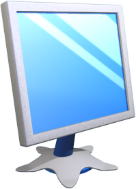 Як я можу використовувати геометричні фігури?
Розділ 4 § 22
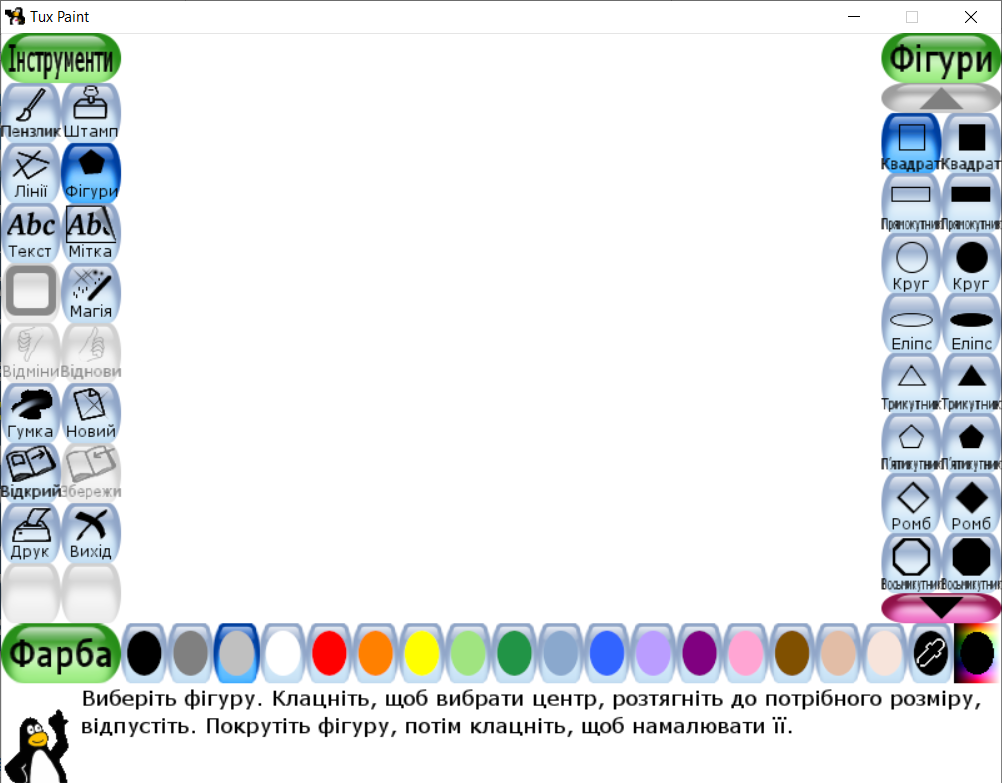 Але їх можна намалювати ще швидше, використовуючи інструмент Фігури. Якщо вибрати цей інструмент, то у правій частині вікна з’явиться панель Фігури.
Панель Фігури
Зверни увагу, що кожна з фігур повторюється двічі. За допомогою незафарбованої фігури малюють тільки її контур.
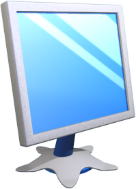 Як я можу використовувати геометричні фігури?
Розділ 4 § 22
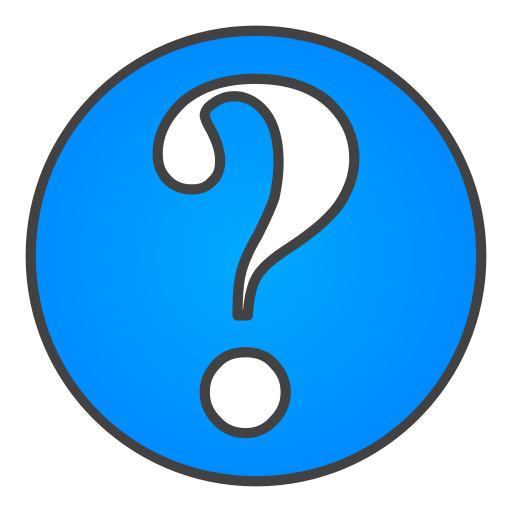 Які фігури тобі вже доводилось малювати? Які об’єкти з довкілля або їх частини мають форму, подібну до геометричної фігури? Де таких об’єктів більше — у природі чи штучному середовищі?
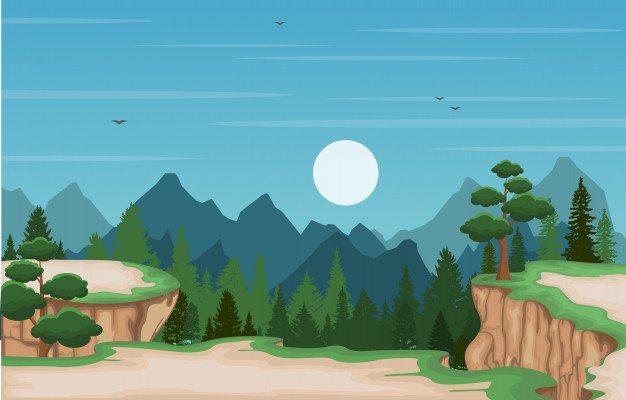 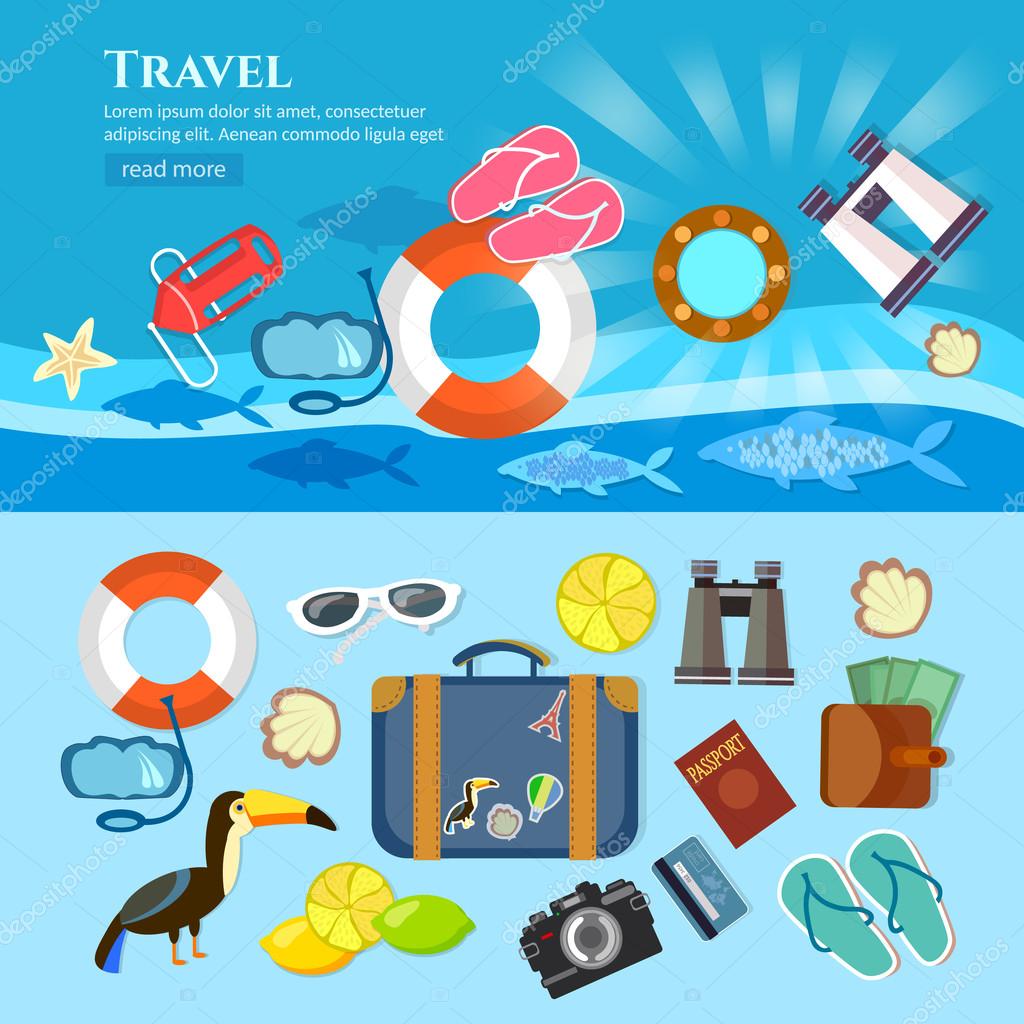 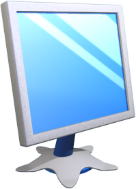 Як я можу використовувати геометричні фігури?
Розділ 4 § 22
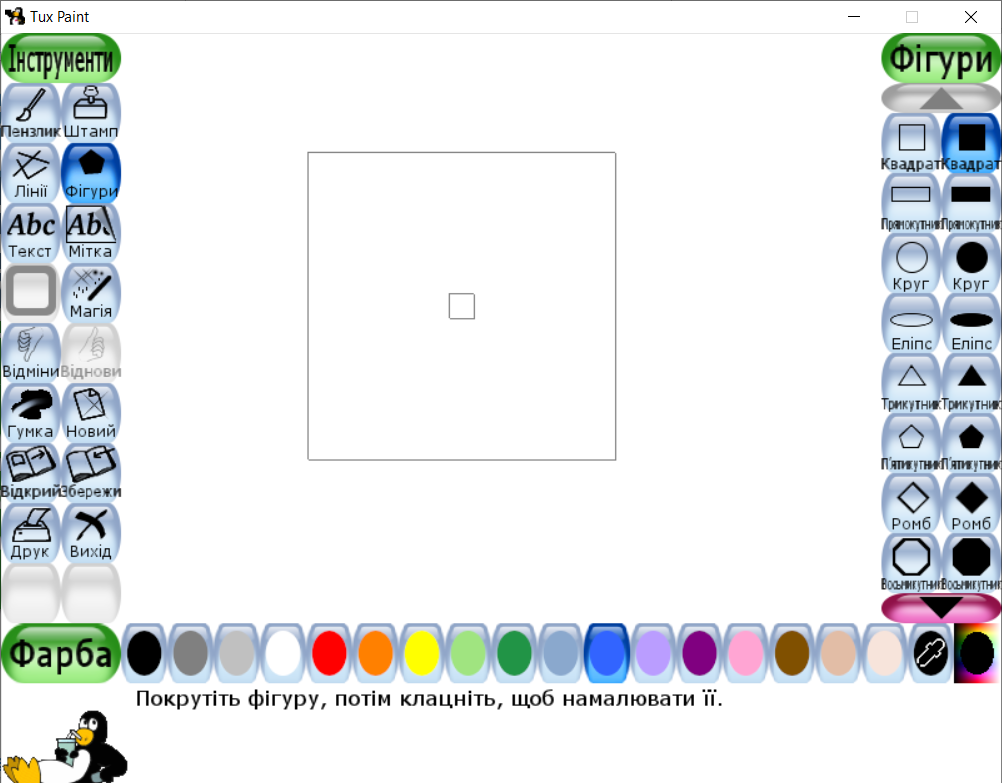 Щоб намалювати фігуру, потрібно:
Вибрати фігуру або її контур на правій панелі Фігури.
Мишею розтягнути фігуру, щоб задати її розмір.
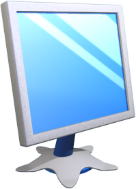 Як я можу використовувати геометричні фігури?
Розділ 4 § 22
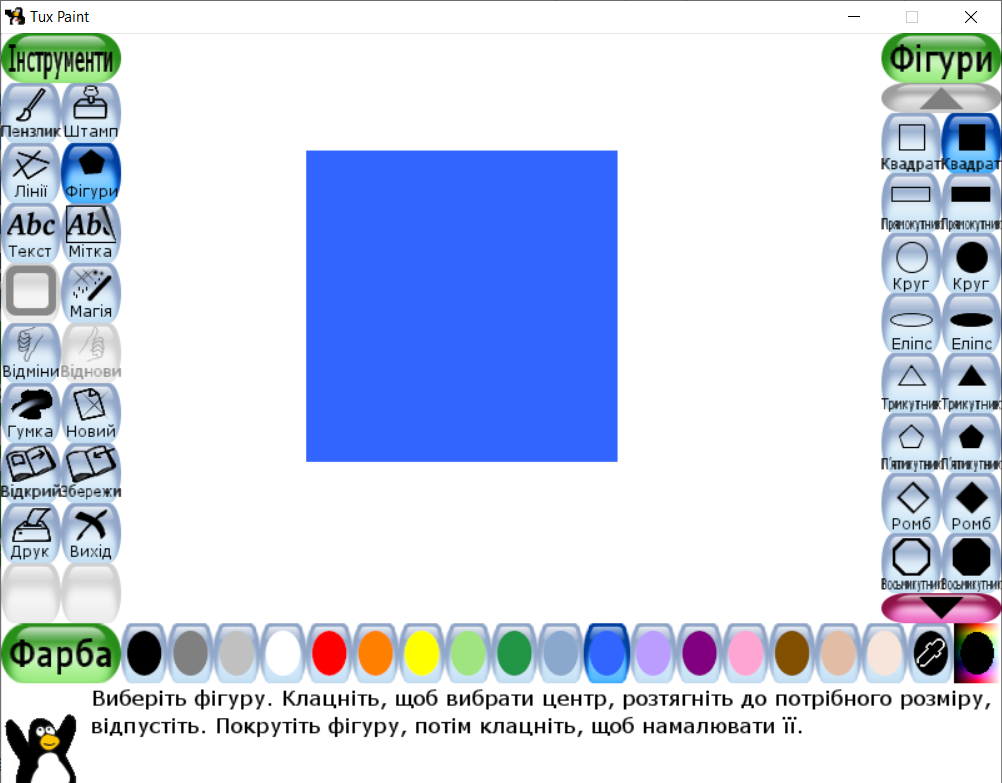 Щоб намалювати фігуру, потрібно:
Покрутити фігуру, щоб вказати її розташування.
Клацнути лівою кнопкою миші.
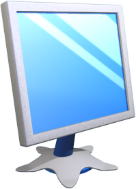 Як я можу використовувати геометричні фігури?
Розділ 4 § 22
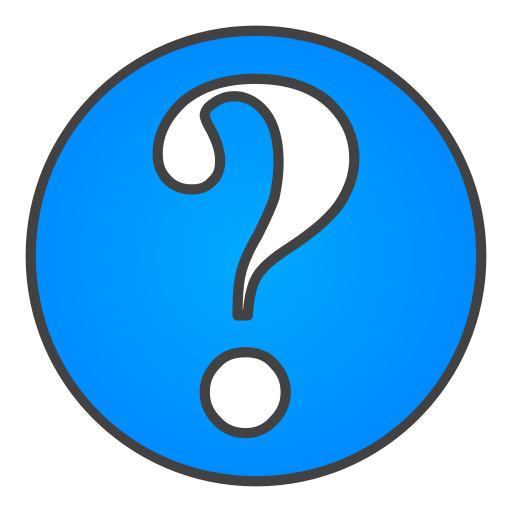 Якщо фігуру розтягувати вгору, то яку м властивість ми змінюємо? А якщо розтягувати ліворуч або праворуч?
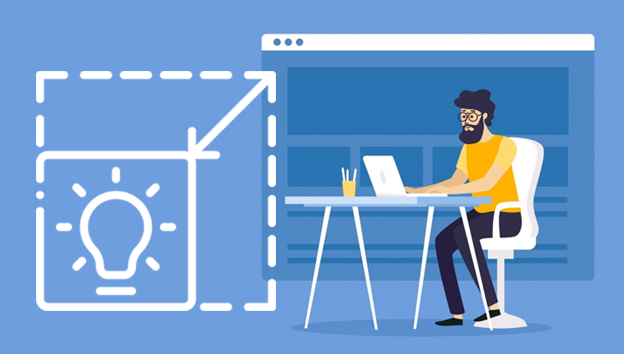 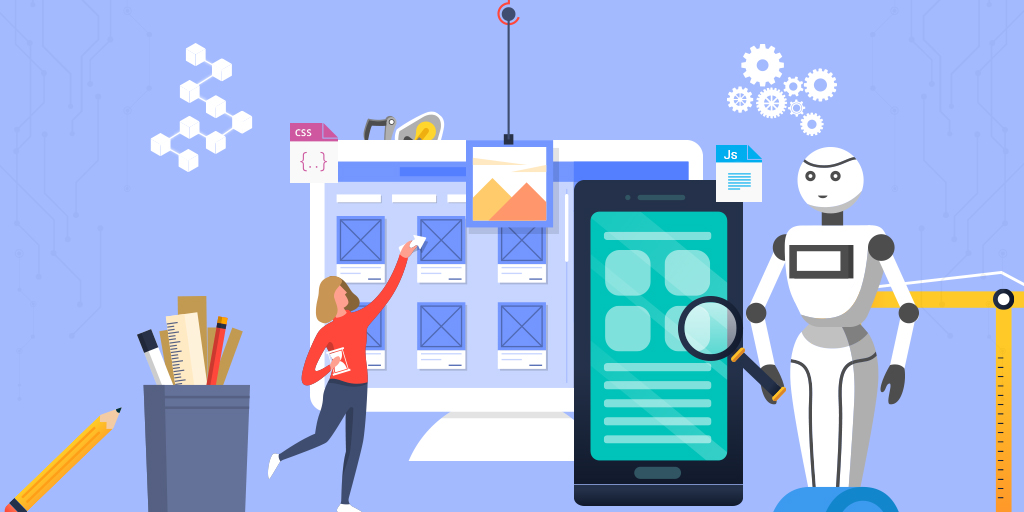 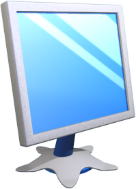 Як я можу використовувати геометричні фігури?
Розділ 4 § 22
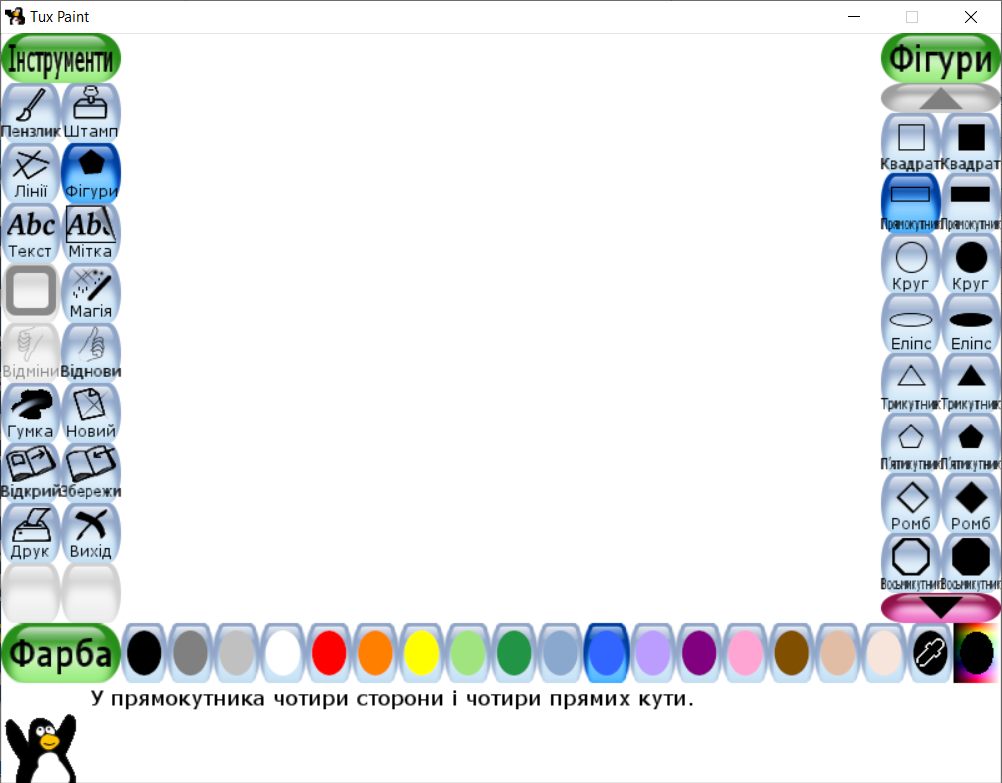 Цікаво, що програма Тукс Пейнт допомагає юним художникам вивчати математику! Після вибору фігури можна прочитати опис її властивостей. Наприклад, якщо вибрати фігуру Прямокутник, з’явиться підказка
1
2
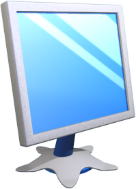 Як я можу використовувати геометричні фігури?
Розділ 4 § 22
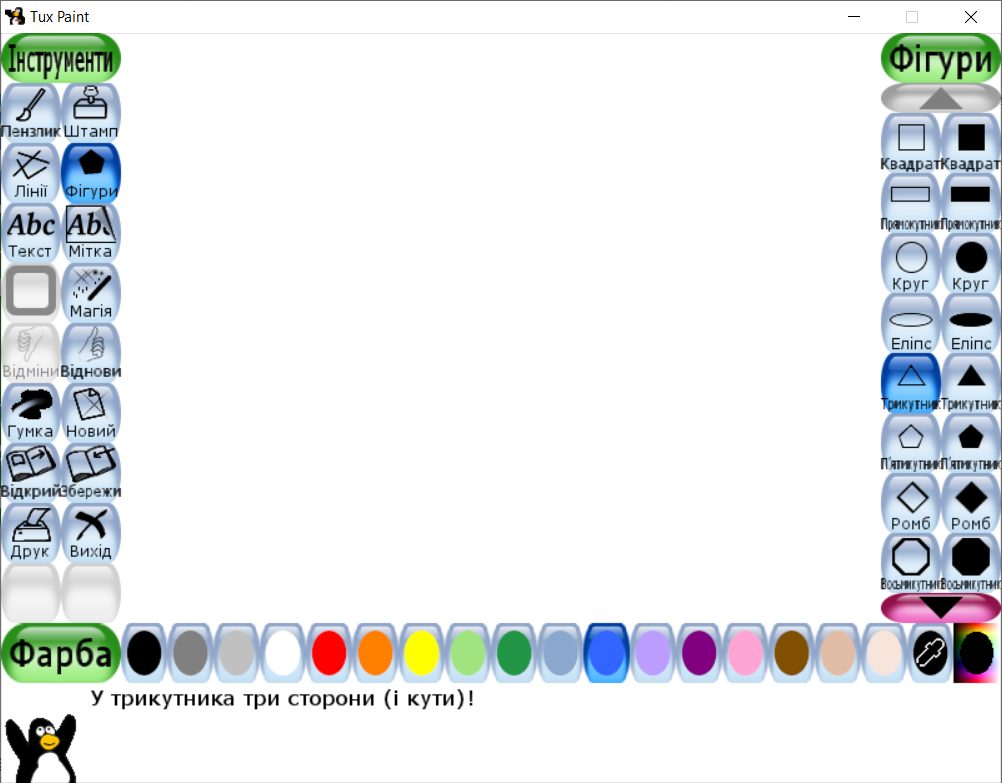 1. Якою може бути підказка, коли обрати трикутник?
2. А що можна підказати Туксу для опису властивостей фігури квадрат?
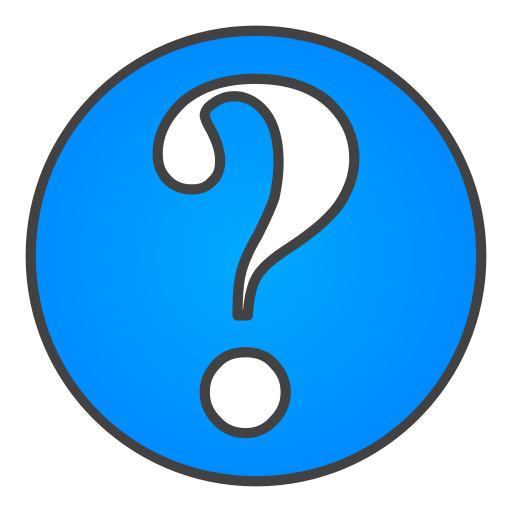 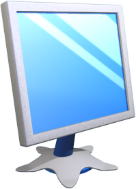 Як я можу використовувати геометричні фігури?
Розділ 4 § 22
Геометричні фігури використовують не тільки для навчання, а й для розваг. Наприклад, давня китайська гра-головоломка танграм передбачає створення різних малюнків лише із семи частин.
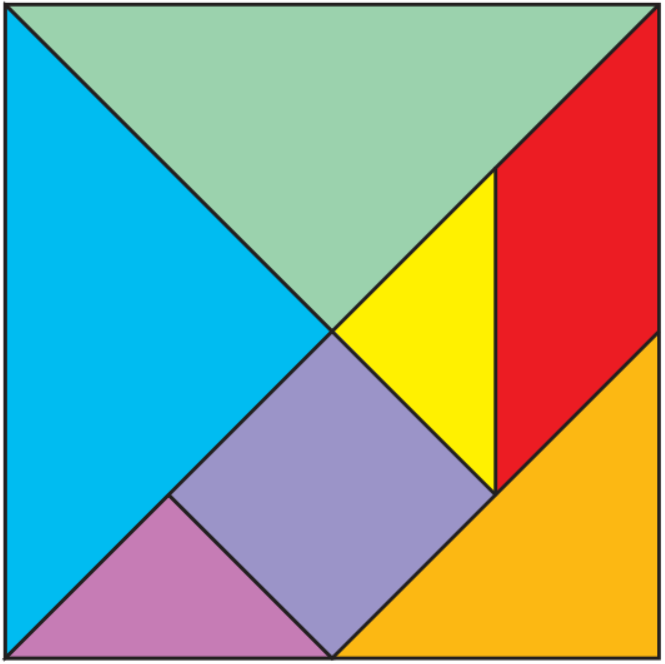 Ці сім частин утворилися, коли квадрат розділили на такі геометричні фігури.
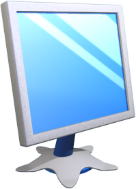 Як я можу використовувати геометричні фігури?
Розділ 4 § 22
Коли складають малюнок, використовують усі сім частин. Фігури можна повертати, розміщувати їх поряд. Але не можна накладати фігури одна на одну.
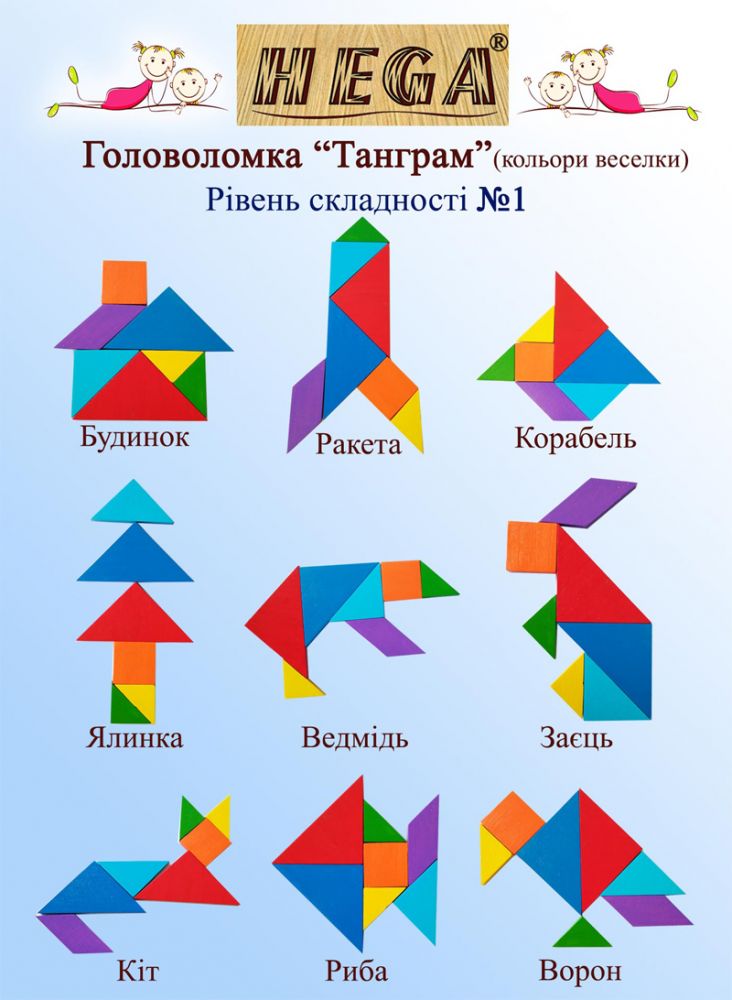 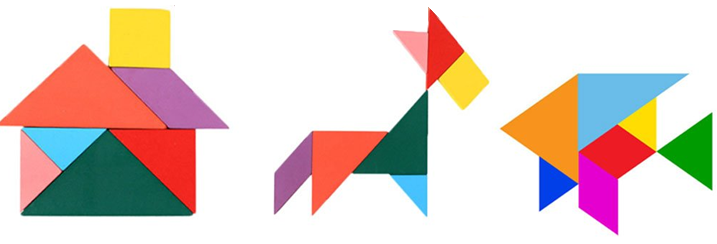 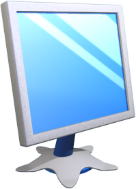 Як я можу використовувати геометричні фігури?
Розділ 4 § 22
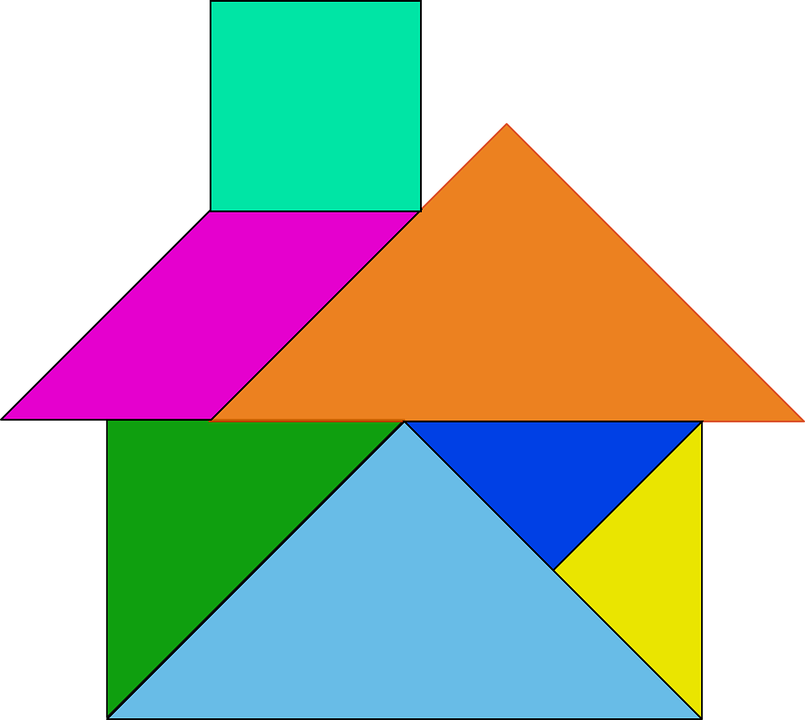 Полічи, скільки трикутників утворилося. Чи однакові ці трикутники? Чим вони відрізняються?
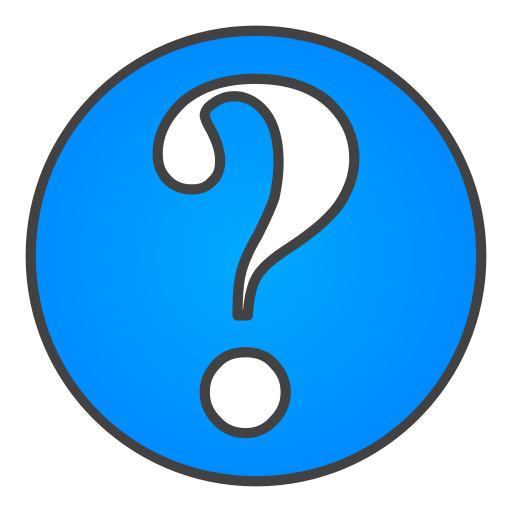 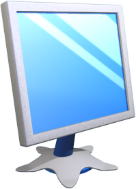 Цікавинки
Розділ 4 § 22
Перший український мальований мультфільм «Казка про солом’яного бичка» з’явився в 1927 році. Він не зберігся. Залишилося всього декілька кадрів, що були надруковані в газетах, журналах і книгах.
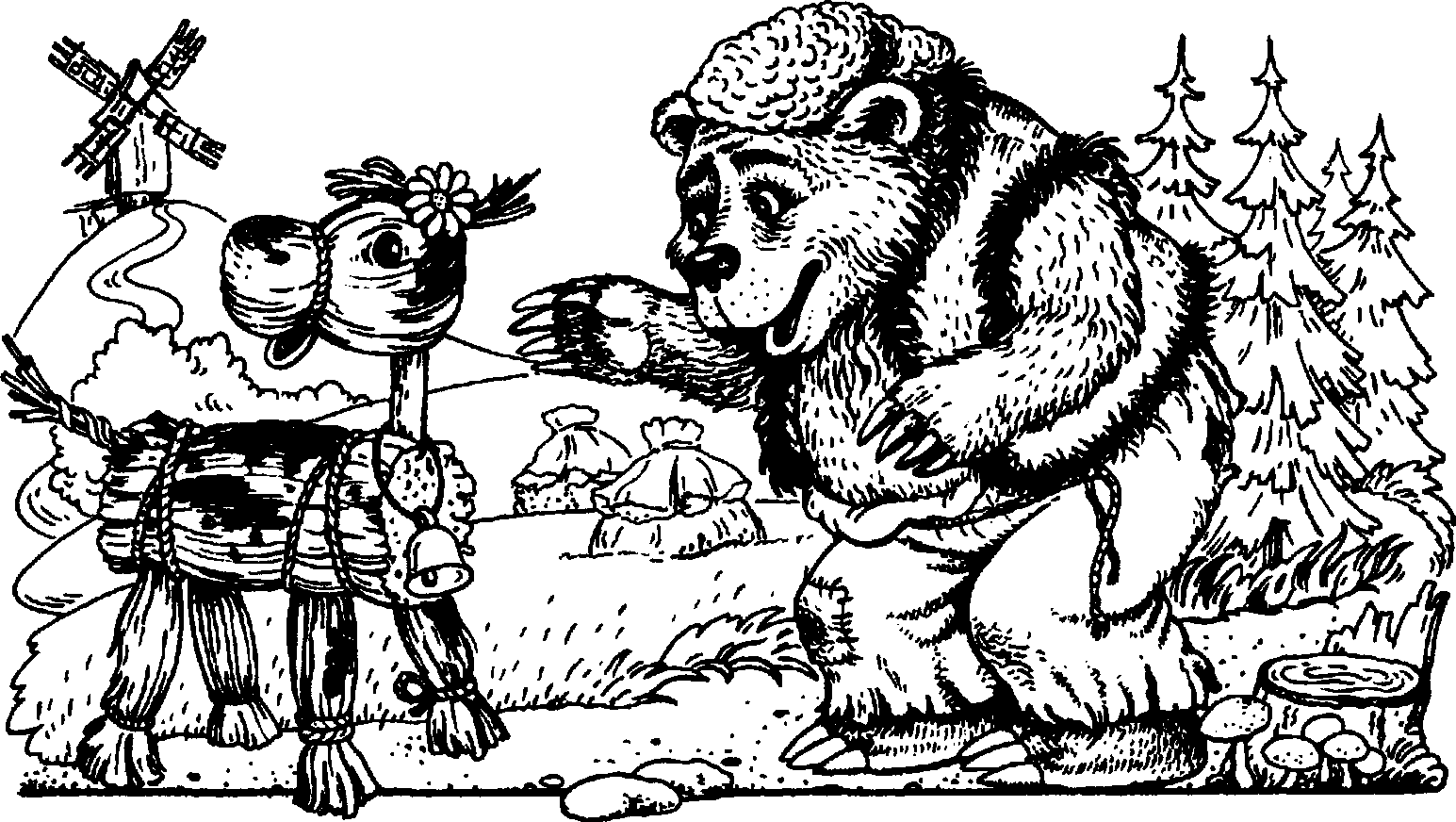 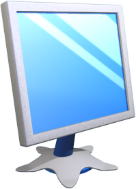 Запитання і завдання
Розділ 4 § 22
Скільки прямокутників заховались на малюнку?
Відповідь:
9 прямокутників
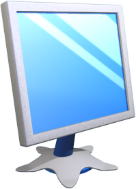 Запитання і завдання
Розділ 4 § 22
Якого малюнка не вистачає?
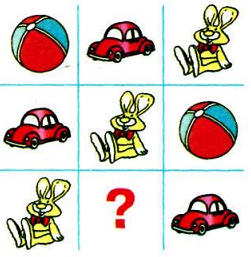 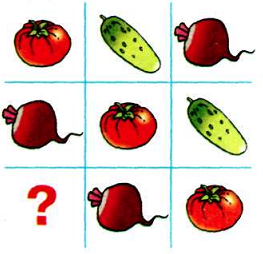 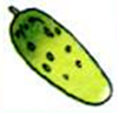 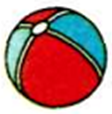 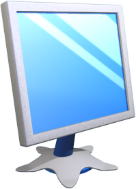 Запитання і завдання
Розділ 4 § 22
На столі 4 кубики: червоний, жовтий, зелений і синій. Зелений кубик крайній зліва. Якщо його покласти між червоним і жовтим, то крайнім зліва стане червоний. Як розташовані кубики? Розфарбуй їх.
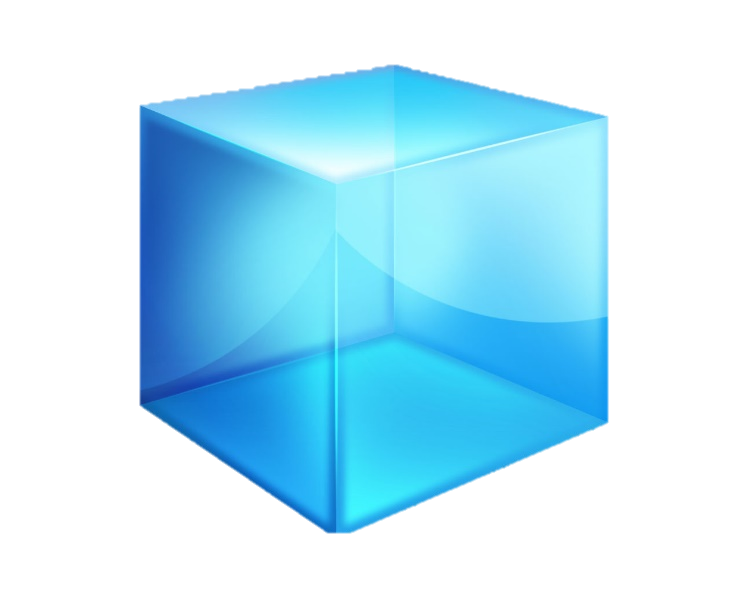 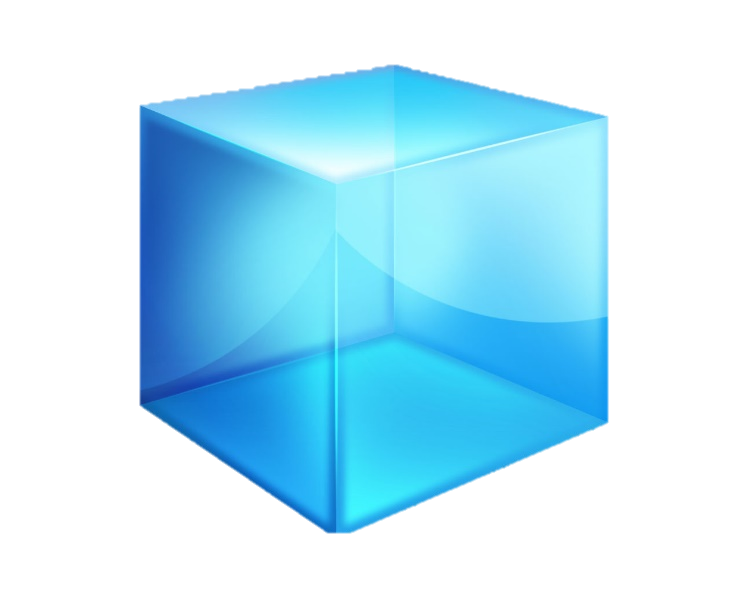 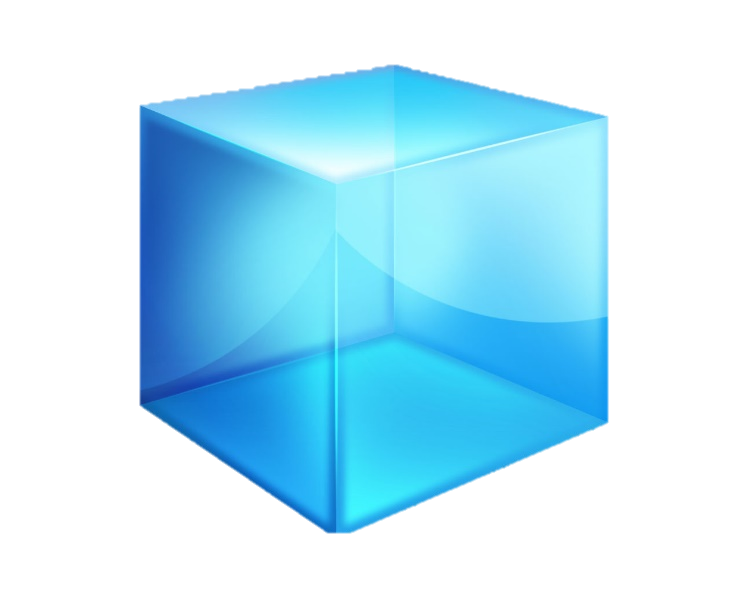 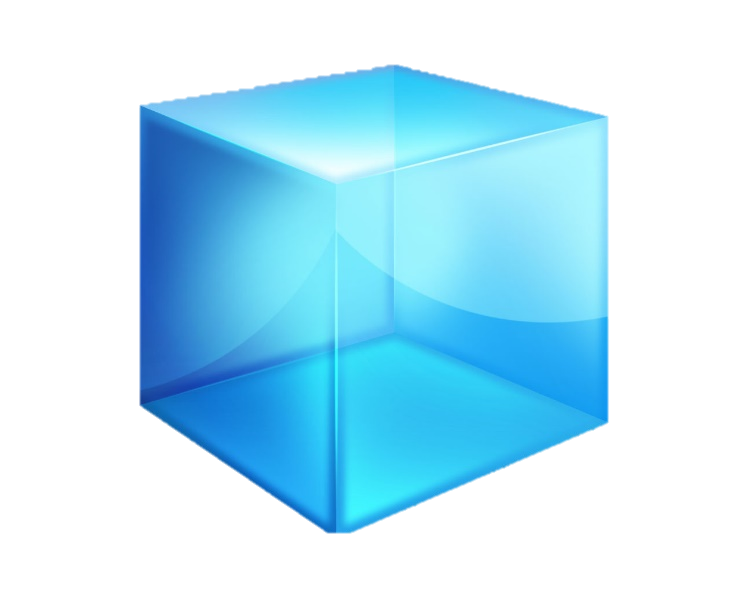 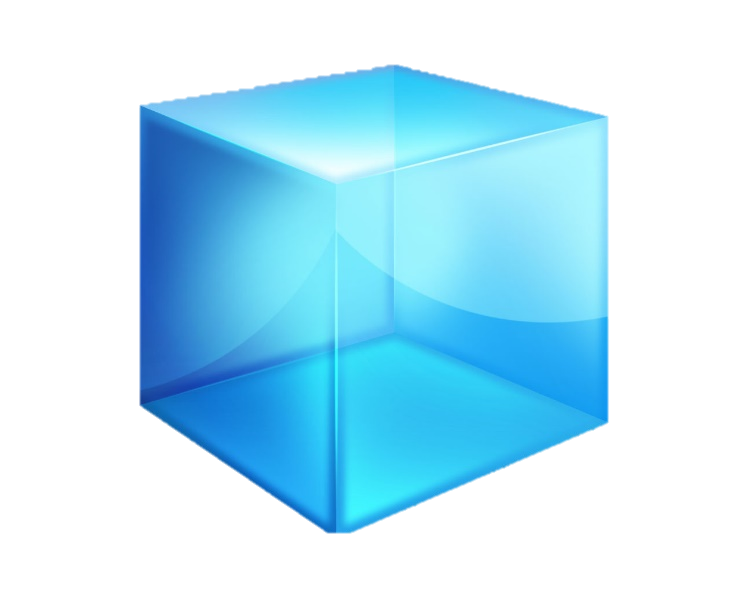 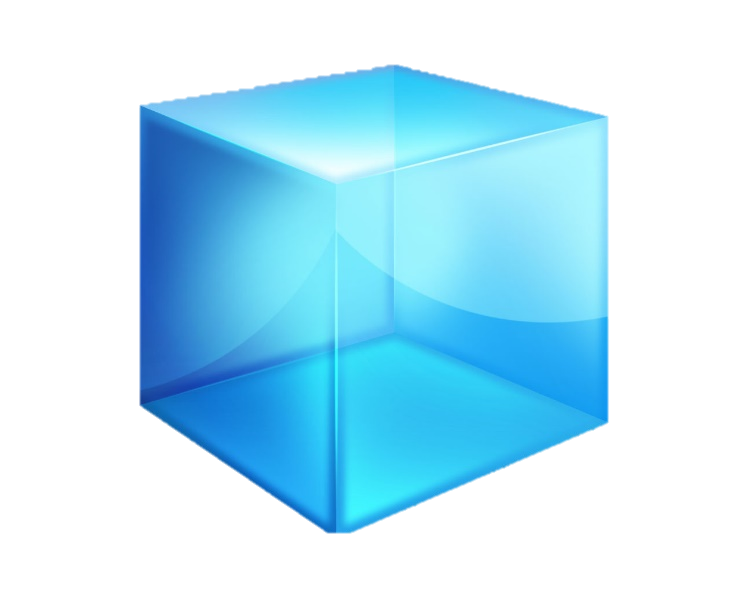 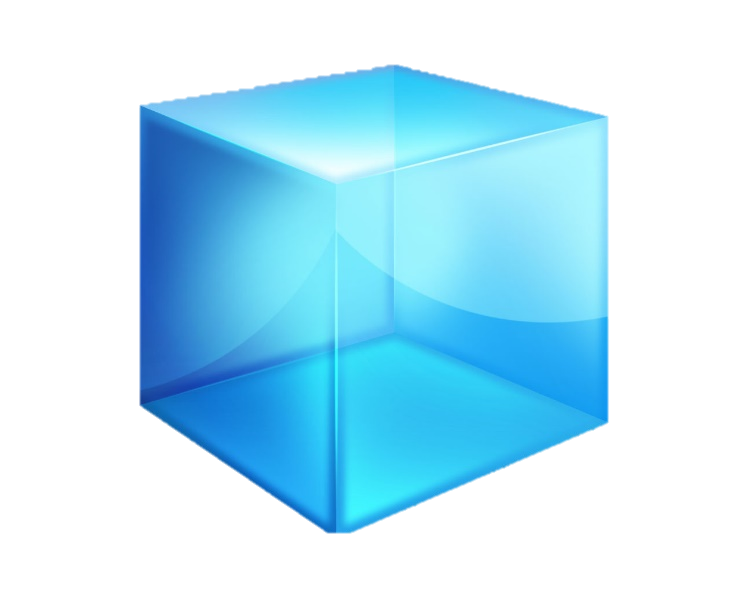 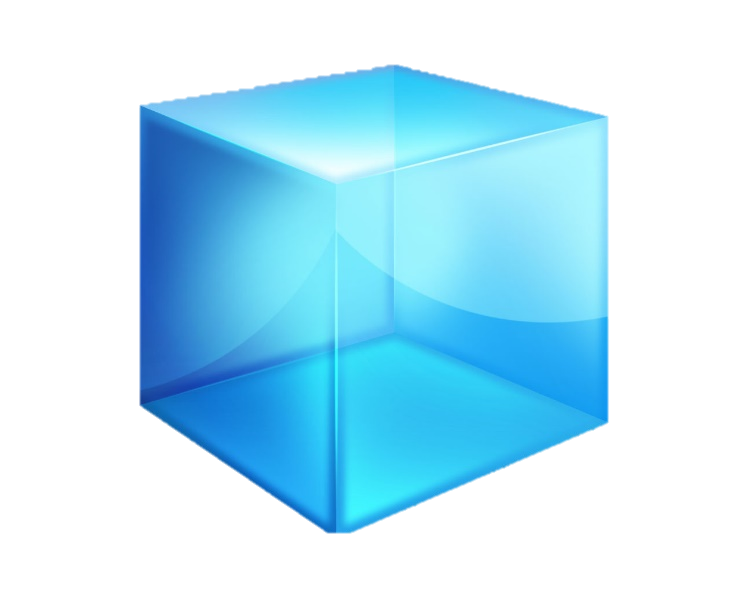 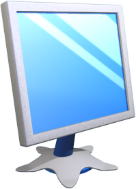 Фізкультхвилинка
Розділ 4 § 22
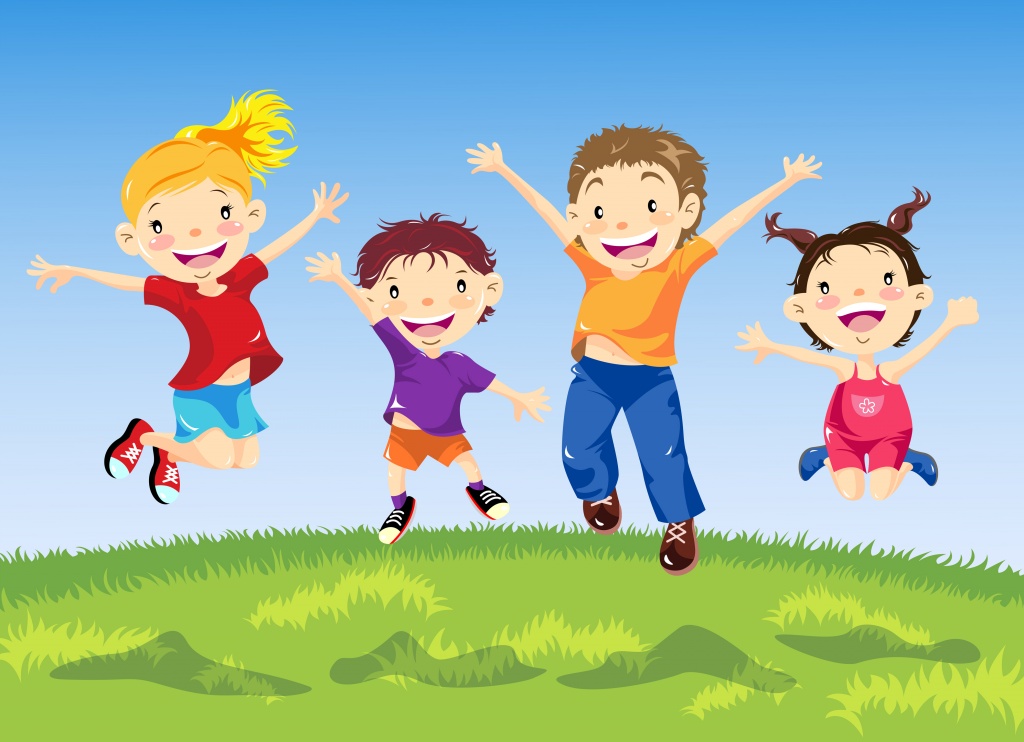 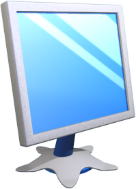 Працюємо за комп’ютером
Розділ 4 § 22
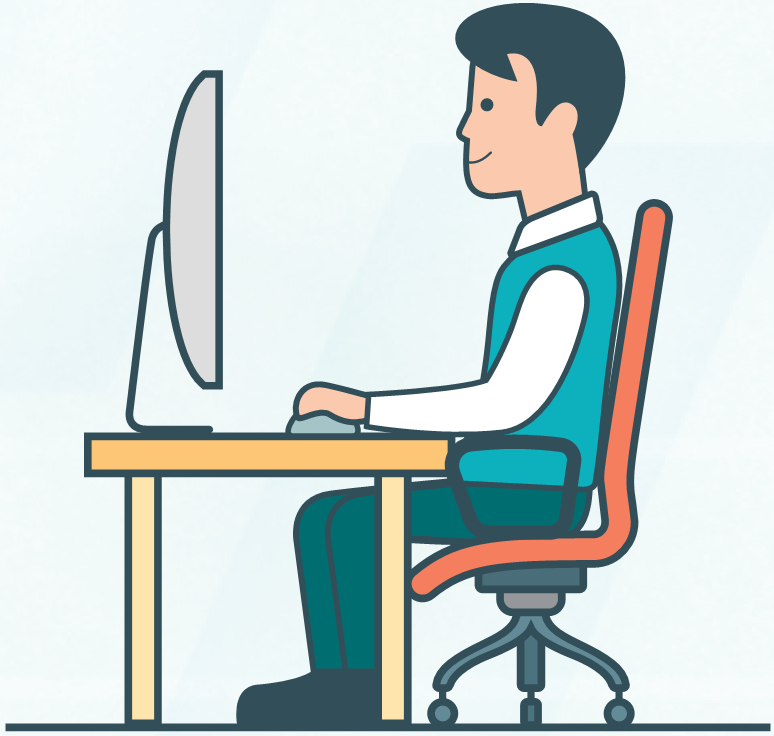 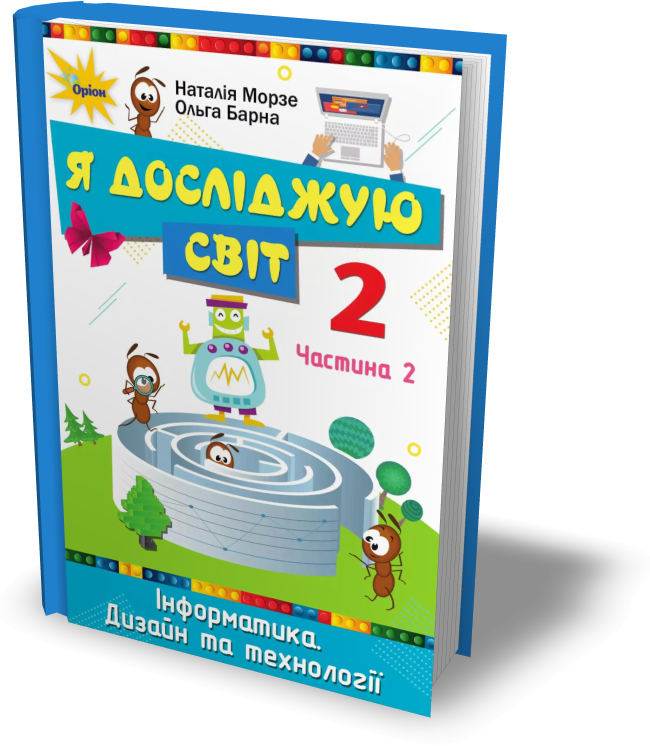 Сторінка
94
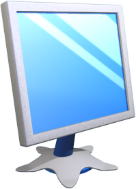 Діємо
Розділ 4 § 22
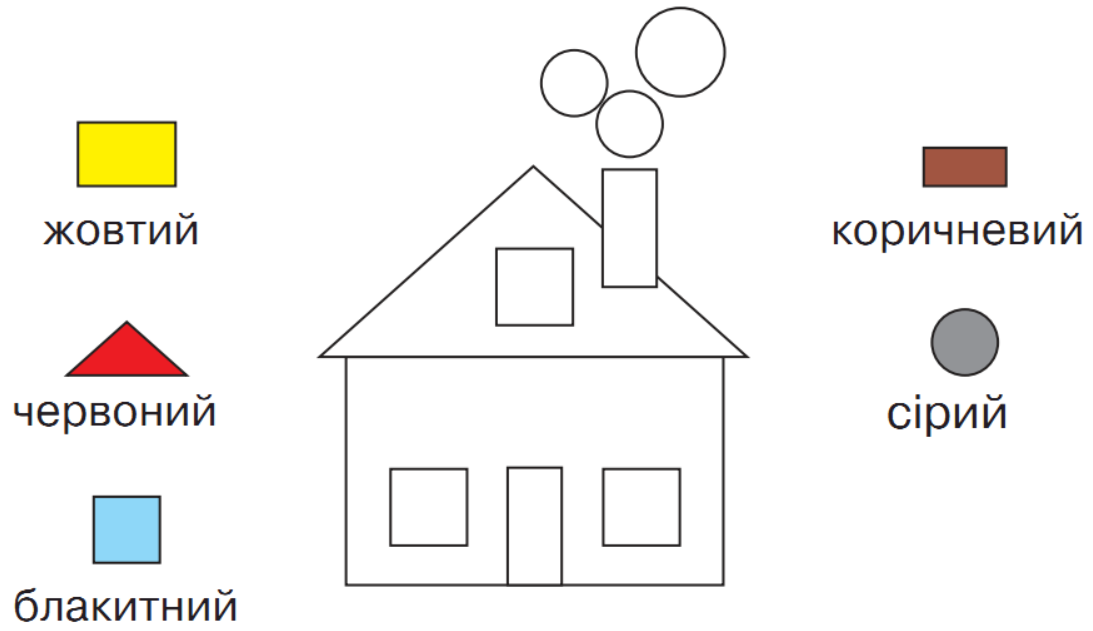 На Робочому столі знайди значок і відкрий програмуTux Paint.
Виконай малюнок за зразком. Розфарбуй фігури вказаними кольорами.
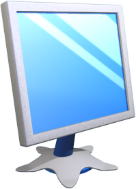 Діємо
Розділ 4 § 22
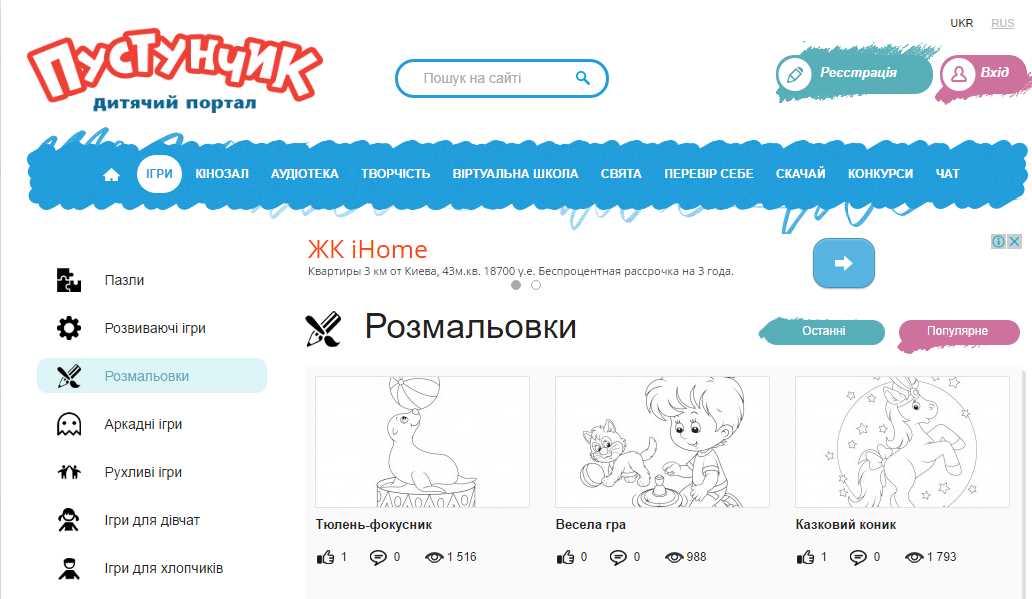 Розмальовки на порталі Пустунчик
Дякую за увагу!
За новою програмою
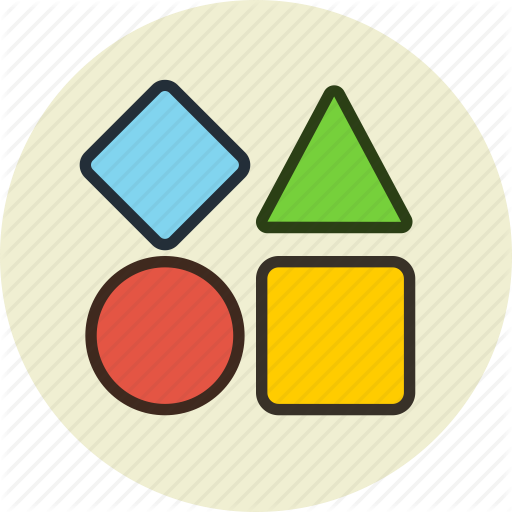 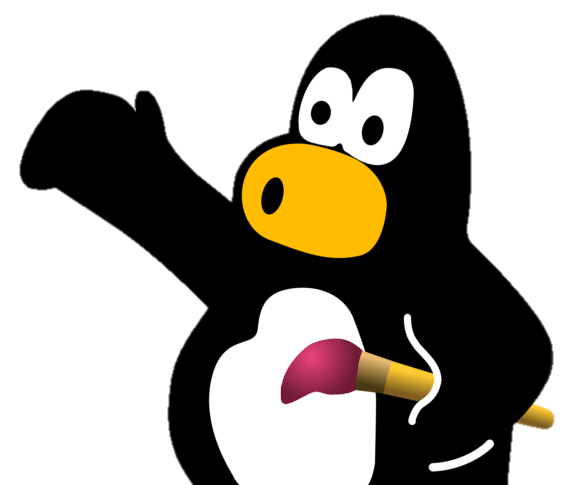 Урок 22